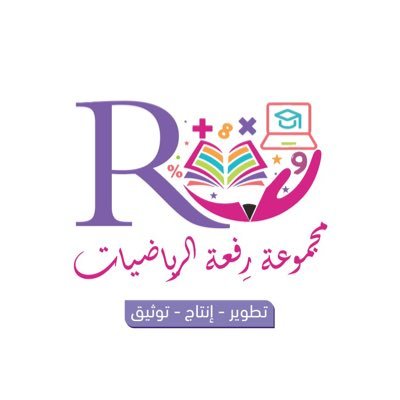 12 - 7
النـصف
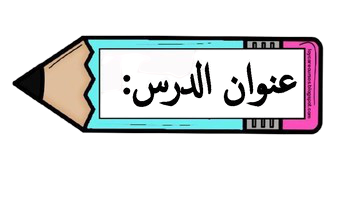 أ.أحـمـد الأحـمـدي  @ahmad9963
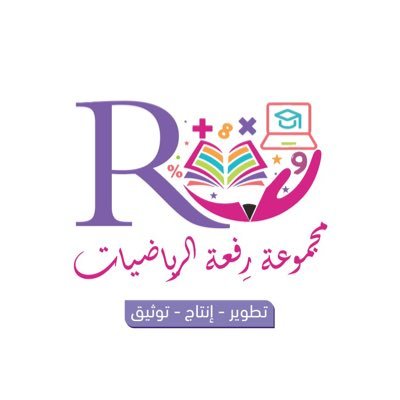 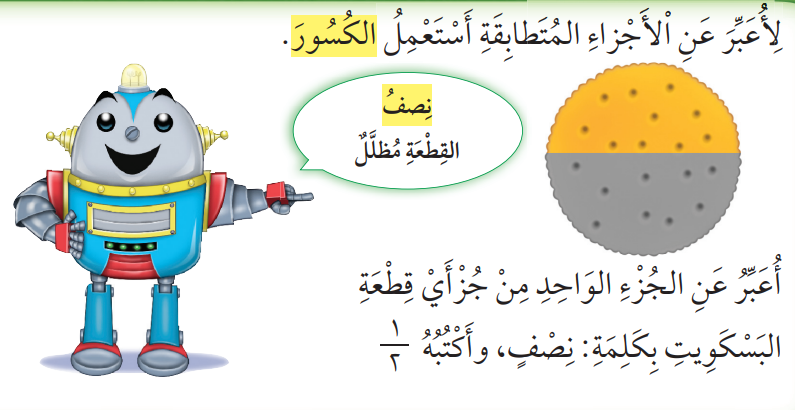 فكرة الدرس

أعبر عن الجزء الواحد من جزأين متطابقين بالنصف.

المفردات
الكسر
النصف
أ.أحـمـد الأحـمـدي  @ahmad9963
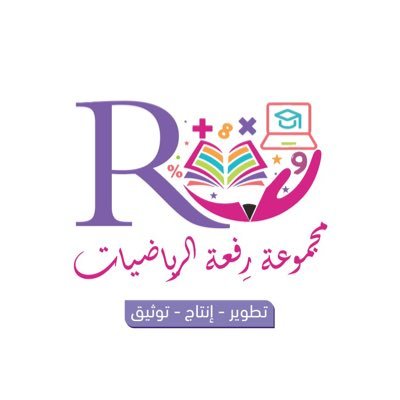 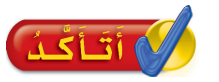 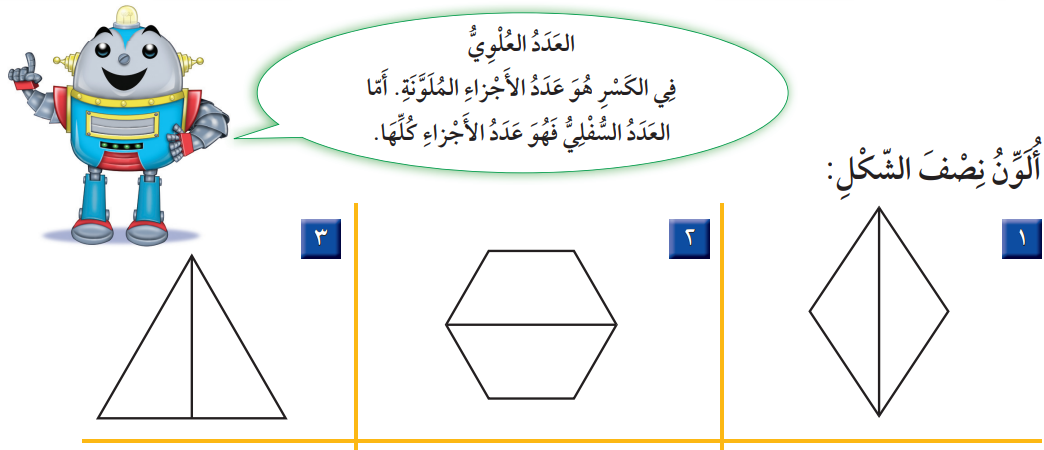 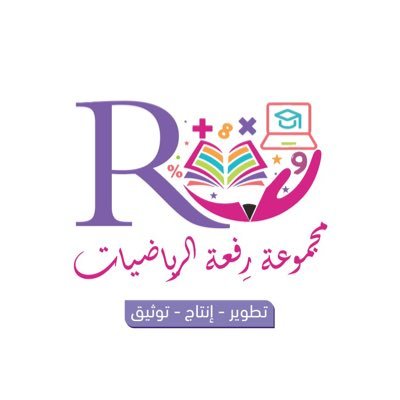 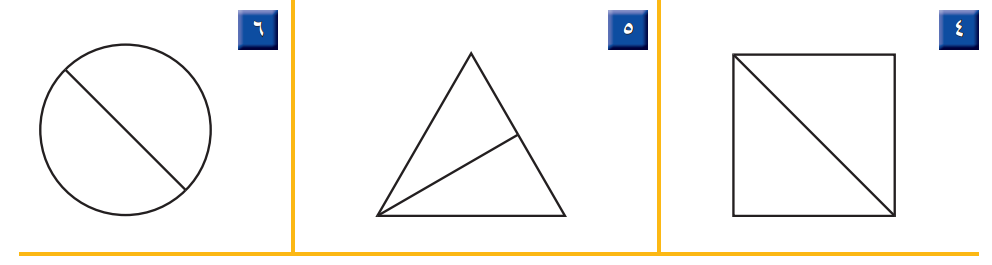 أ.أحـمـد الأحـمـدي  @ahmad9963
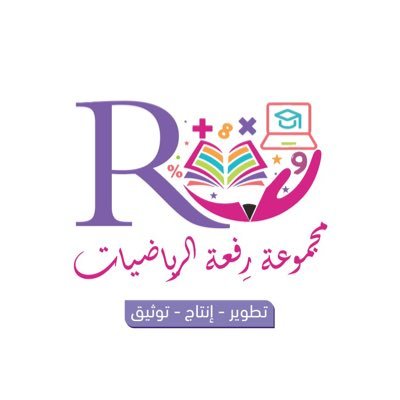 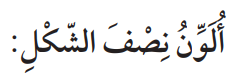 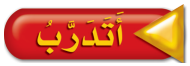 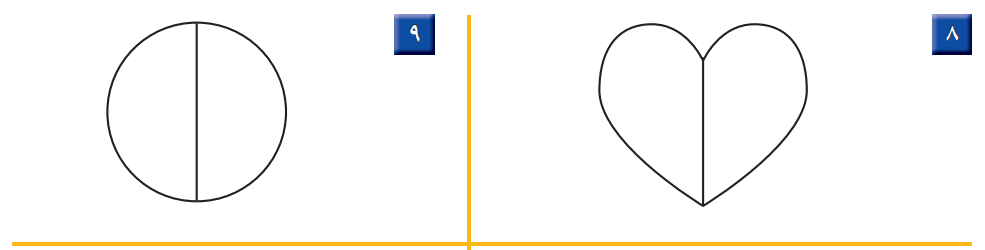 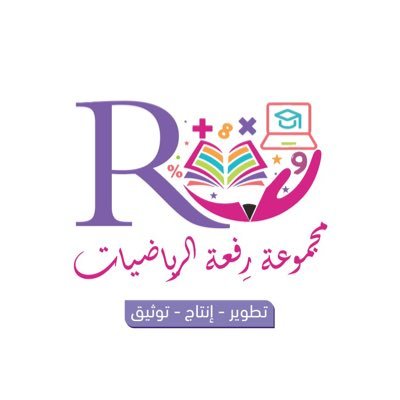 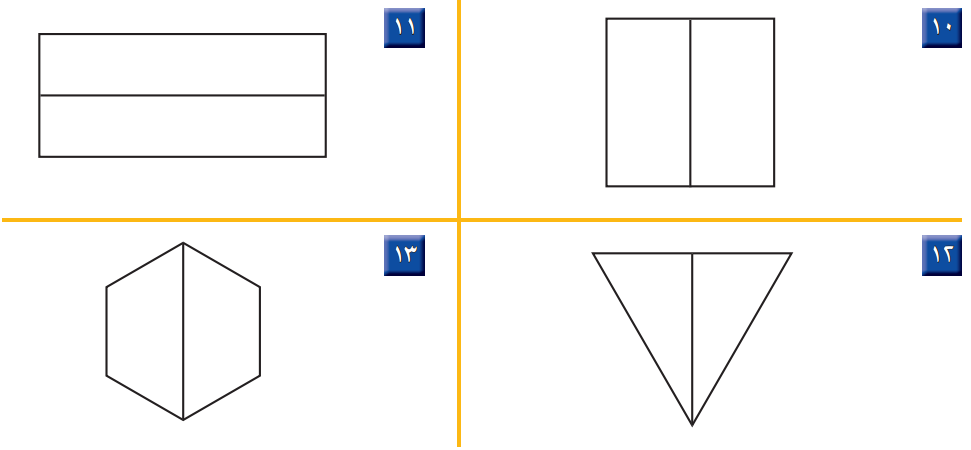 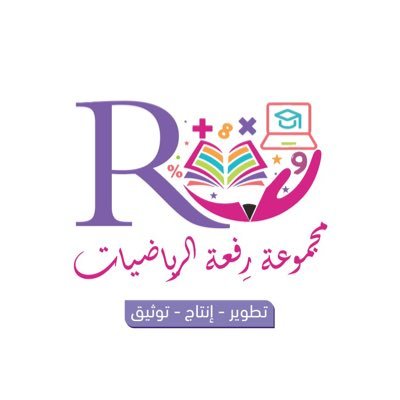 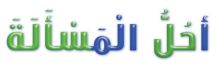 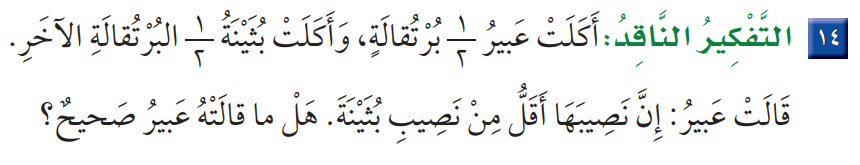 أ.أحـمـد الأحـمـدي  @ahmad9963